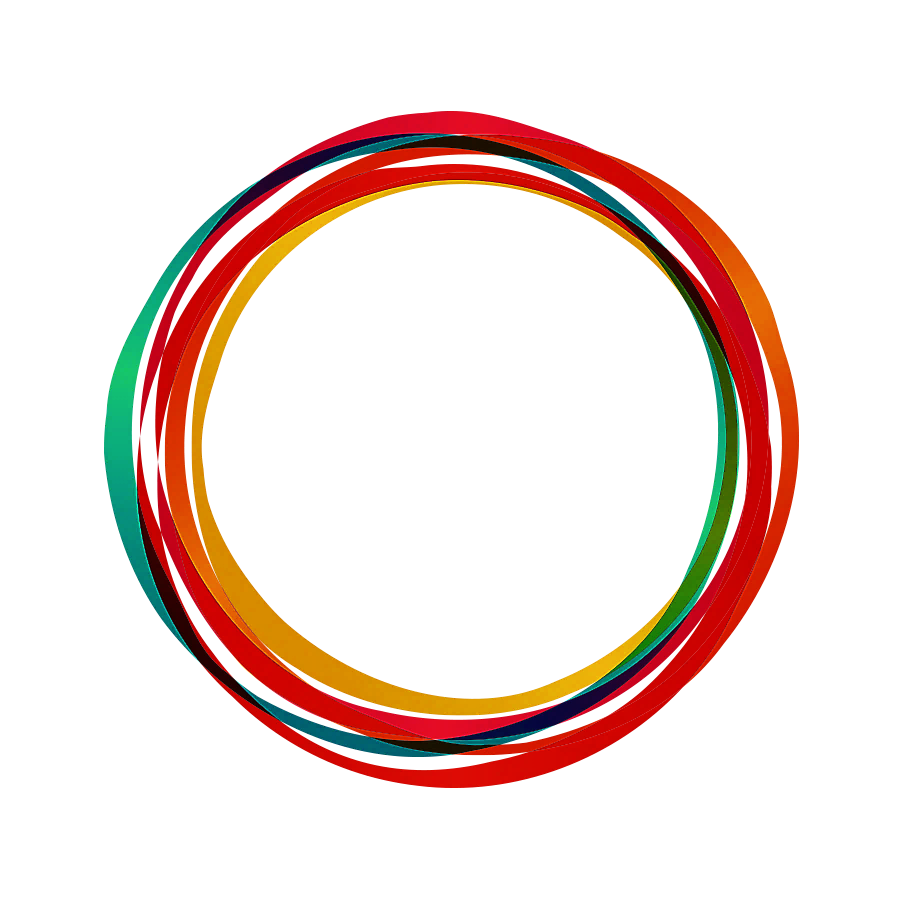 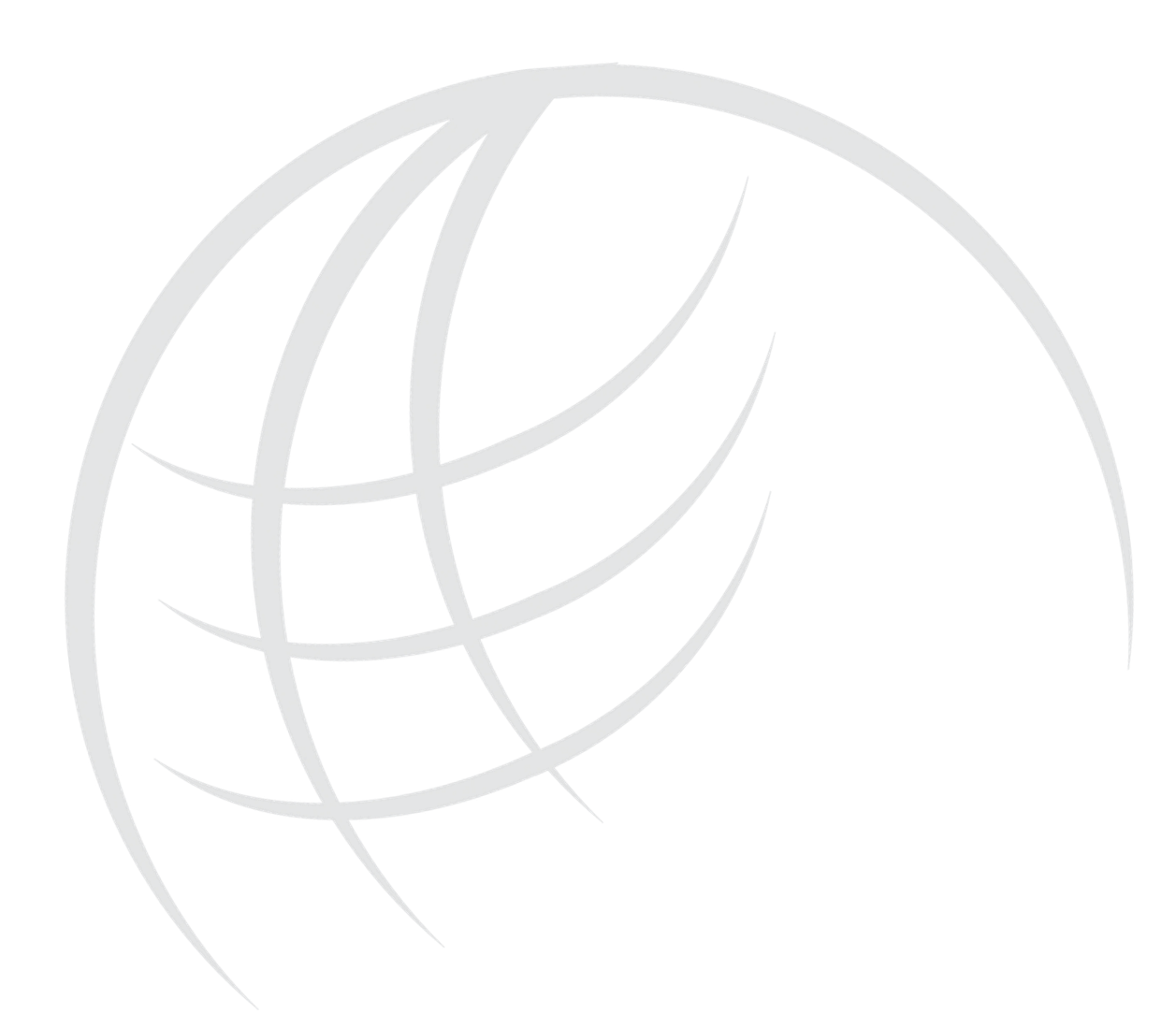 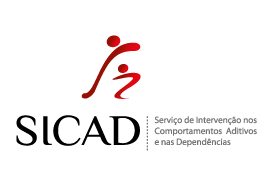 Guia de apoio à acessibilidade das pessoas em situação de sem abrigo aos cuidados de saúde especializados em comportamentos aditivos e dependências
Sessão de apresentação regional
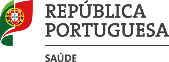 Sara Carvalho  |  SICAD